Муниципальное бюджетное дошкольное образовательное учреждение детский сад № 162
«Семейный этикет для детей 4-5 лет»



Тверь 2020 г.
Подготовила воспитатель средней группы «Буратино»
Бойкова О.И.
Цель: 
Формирование элементарных общепринятых норм и правил взаимоотношения внутри семьи.
Задачи:
расширить знания норм поведения в семье;
воспитать дружеское, уважительное и заботливое отношение в семье и к окружающим;
продолжить формировать такие нравственные качества, как скромность, вежливость, добропорядочность.
Что такое этикет?
Первоначально этикет в буквальном смысле слова означал порядок поведения и правила учтивости, необходимые при дворцовых церемониях,  позже он стал означать порядок поведения и соблюдение норм и правил учтивости, принятых в обществе. Синонимами этикета являются "хорошие манеры", "хороший тон".
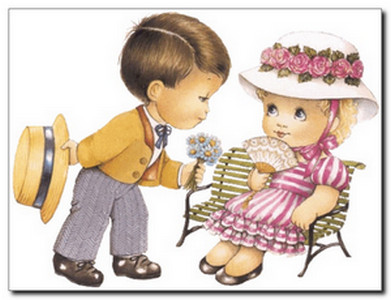 Правила семейного этикета
Понятие "семейный этикет" включает правила поведения в семье с близкими людьми, умение проявлять заботу о них.
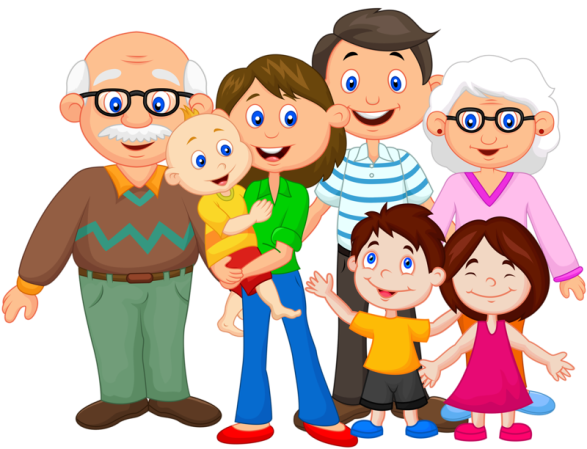 Посмотри на картинки, как ты думаешь, какие правила семейного этикета они обозначают?
Нажми на картинку, чтобы узнать ответ.
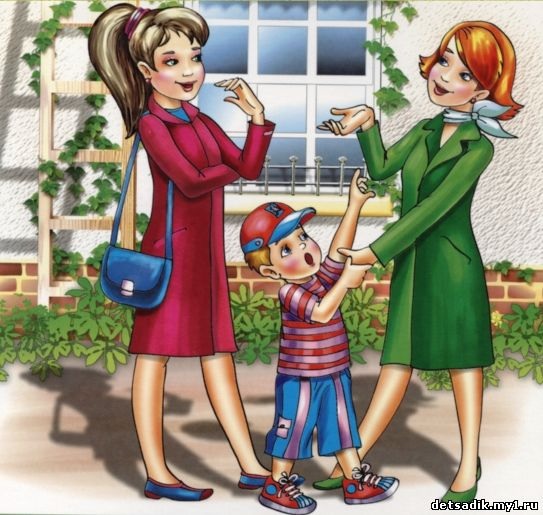 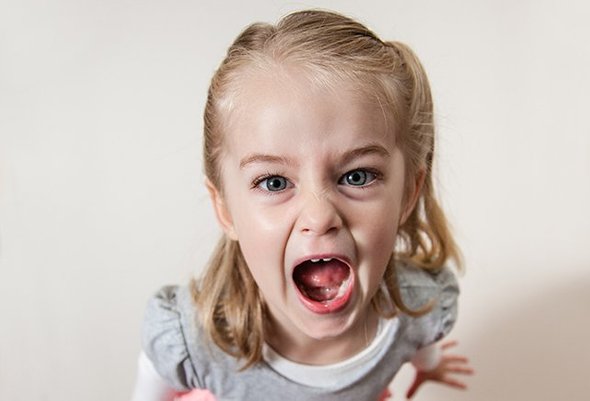 1.
2.
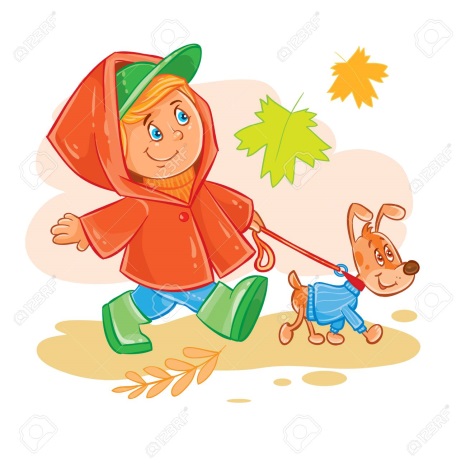 3.
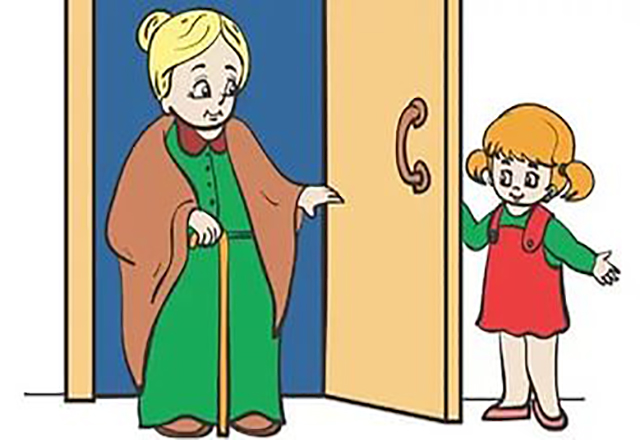 4.
5.
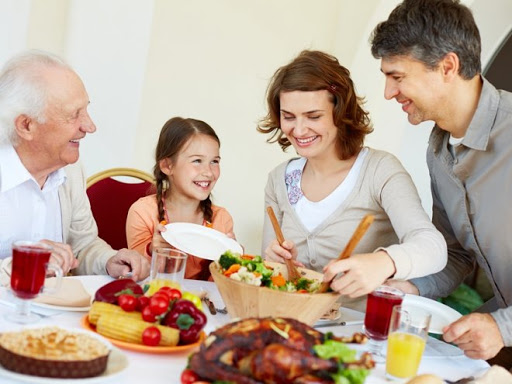 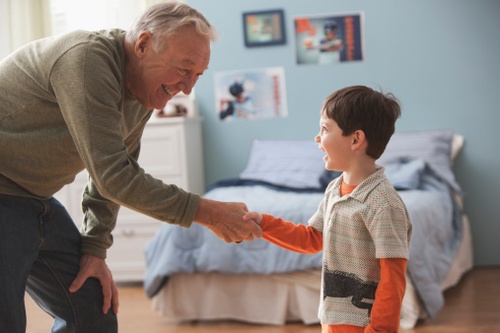 6.
7.
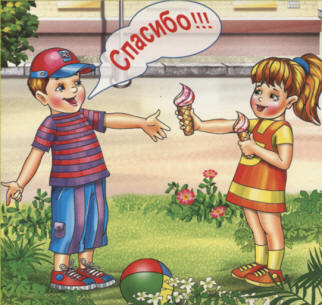 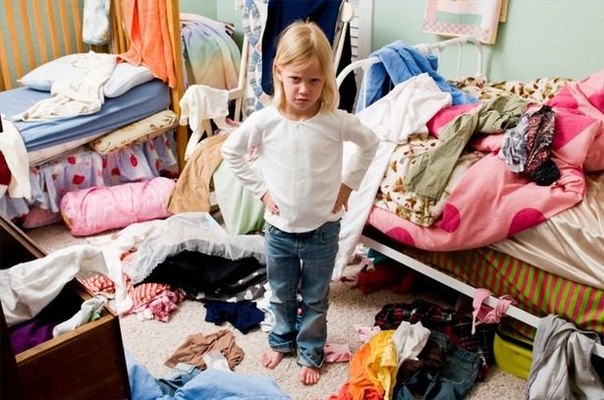 9.
10.
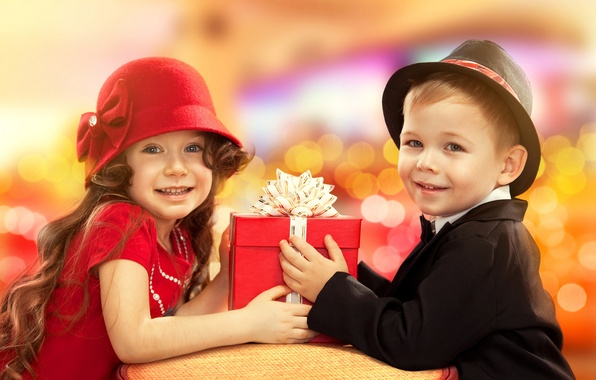 11.
Ответы
Уважительно выслушивать всех членов семьи, не прерывая на полуслове. Не перебивать и не вмешиваться в разговор старших.
Деликатно обращаться ко всем членам семьи, не кричать.
Сообщать всем домашним, куда идешь и во сколько вернешься.
Ответы
4. Обязательно взять на себя некоторые обязанности по хозяйству и без напоминаний выполнять их.
5.Подавать пальто маме, бабушке, сестре. Проходя в дверь, пропускать их, подавать им руку на выходе.
6. Уважать труд тех, кто о тебе заботиться. Выражать искреннюю благодарность своим близким.
7. Сервировать семейный стол. Соблюдать столовый этикет.
Ответы
9. Употреблять вежливые слова: «спасибо», «пожалуйста», «прости», «доброе утро», «спокойной ночи», «приятного аппетита».
10. Соблюдать чистоту и опрятность внешнего вида. Неприлично наводить порядок в чужих вещах, проверять карманы, личные письма, дневники. Входя в чужую комнату, следует постучать. 
11. Делать в праздник подарки всем родным.
Загадки
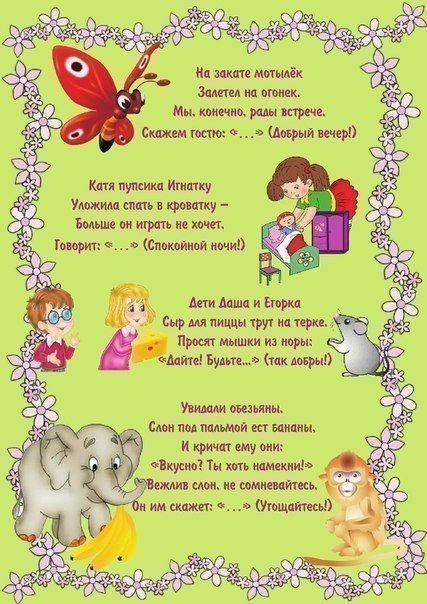 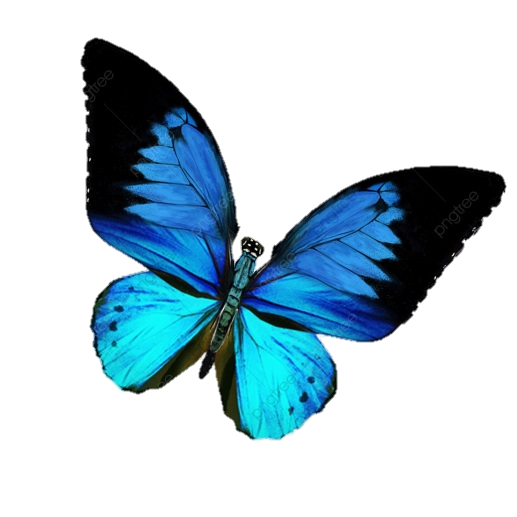 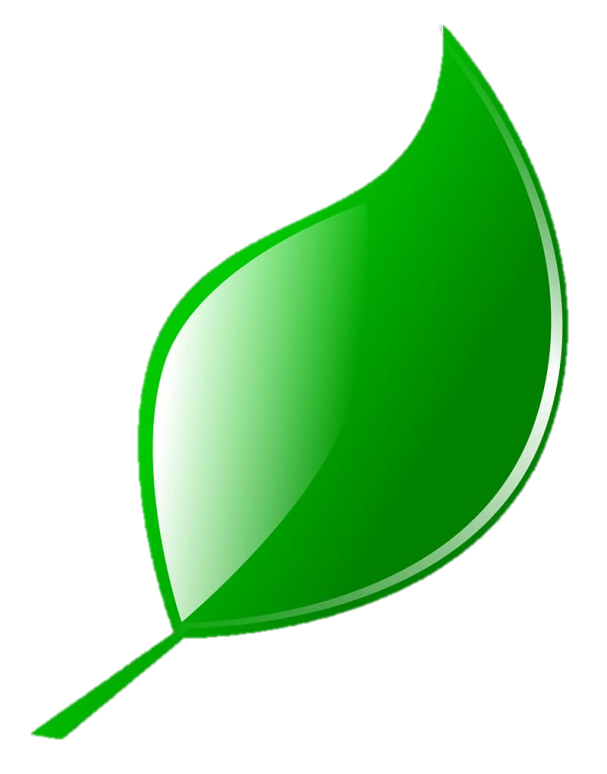 Зачем в семье соблюдать этикет?
Какая должна быть одежда дома?
Какие слова приветствия ты говоришь близким тебе людям?
Можно ли вмешиваться в разговор старших?
Как ты обращаешься к старшим в семье?
Викторина
Викторина
Как нужно разговаривать со своими родными?
Что такое этикет?
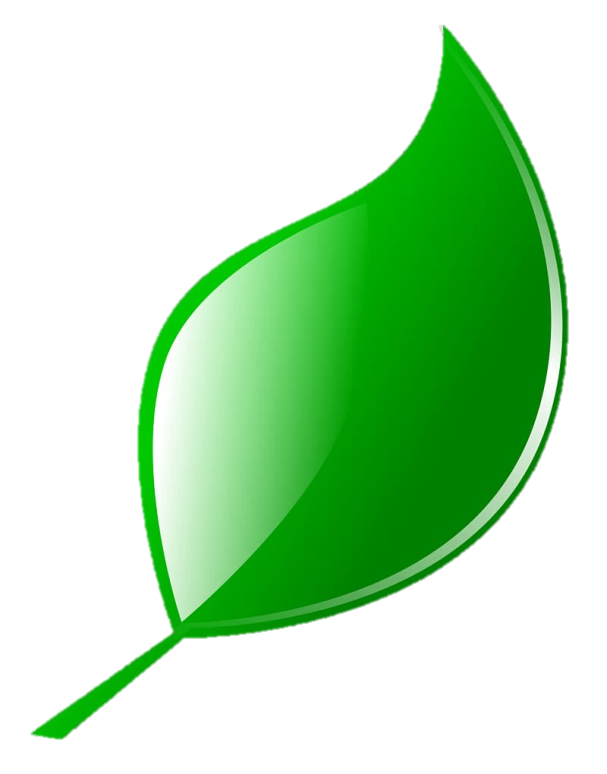 Можно ли делать уборку в чужих вещах?
Что надо сказать, когда выходишь из дома?
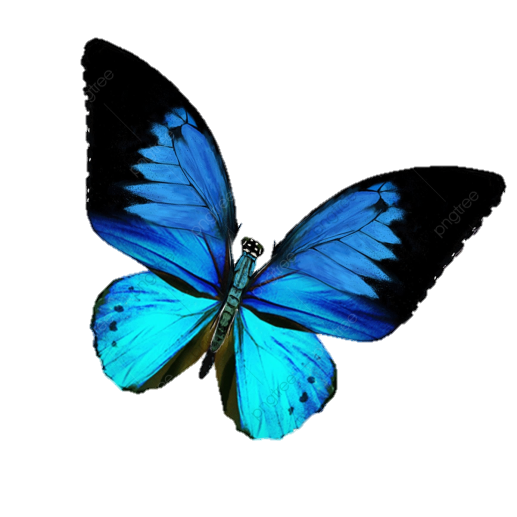 Какие обязанности по дому у тебя есть?
Соотнеси вежливые слова с картинкой.
Привет!
Спасибо!
Приятного аппетита!
Спокойной ночи!
Здравствуйте!
Пожалуйста!
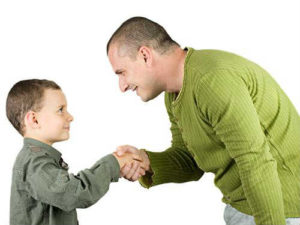 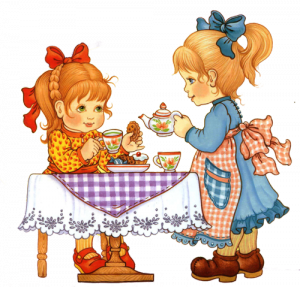 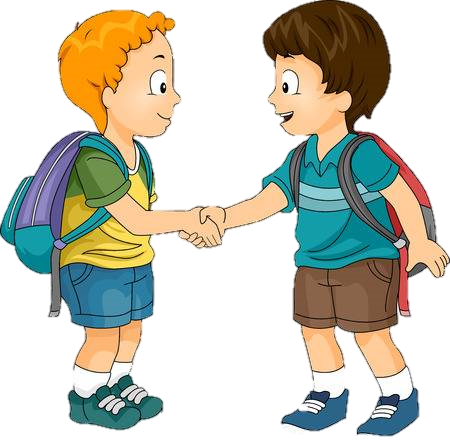 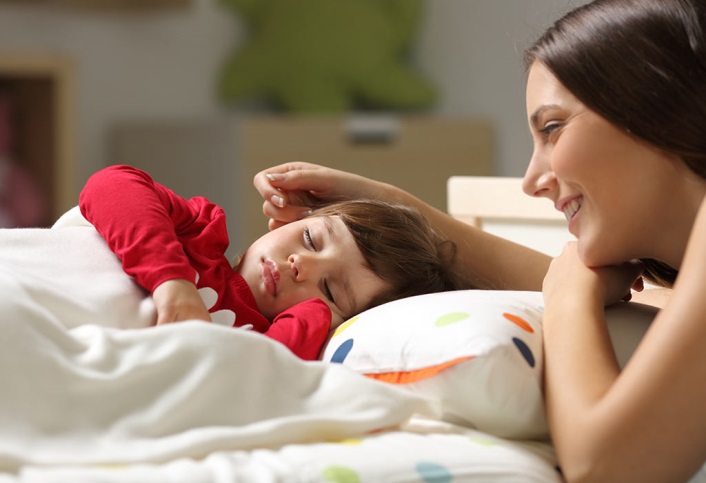 Игра «Хорошо или плохо»
Помогать маме убираться в доме.
Кричать на старших родственников.
Говорить «здравствуйте!» при встрече со старшими.
Помогать бабушке надеть пальто.
Придержать дверь маме с тяжелыми сумками.
Сказать «приятного аппетита» старшему брату.
Ябедничать маме на сестру.
Наводить порядок в чужих вещах.
Входить в комнату к папе, не постучав перед этим.
Спасибо за внимание!
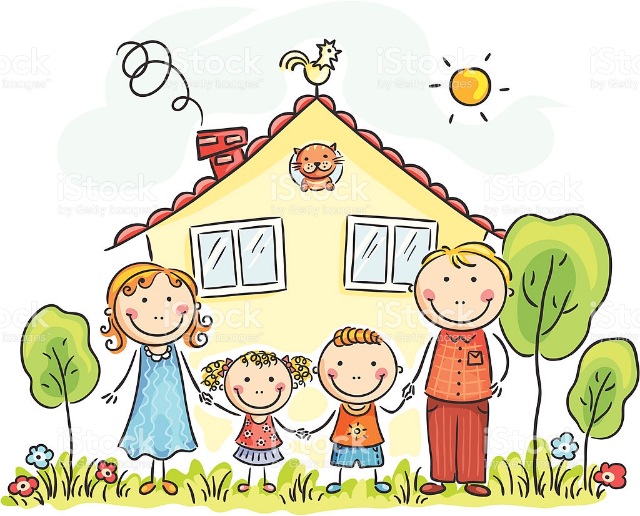